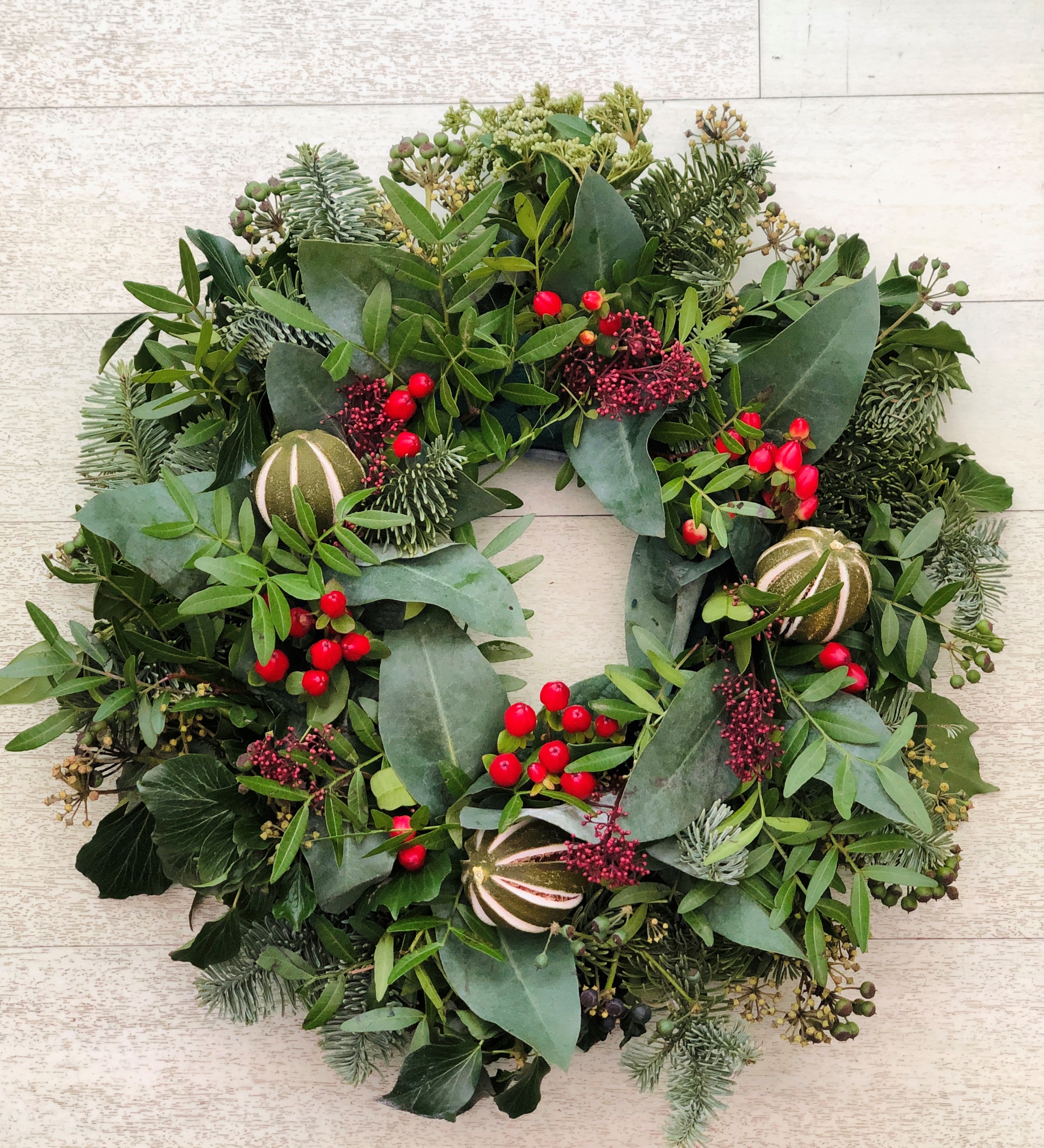 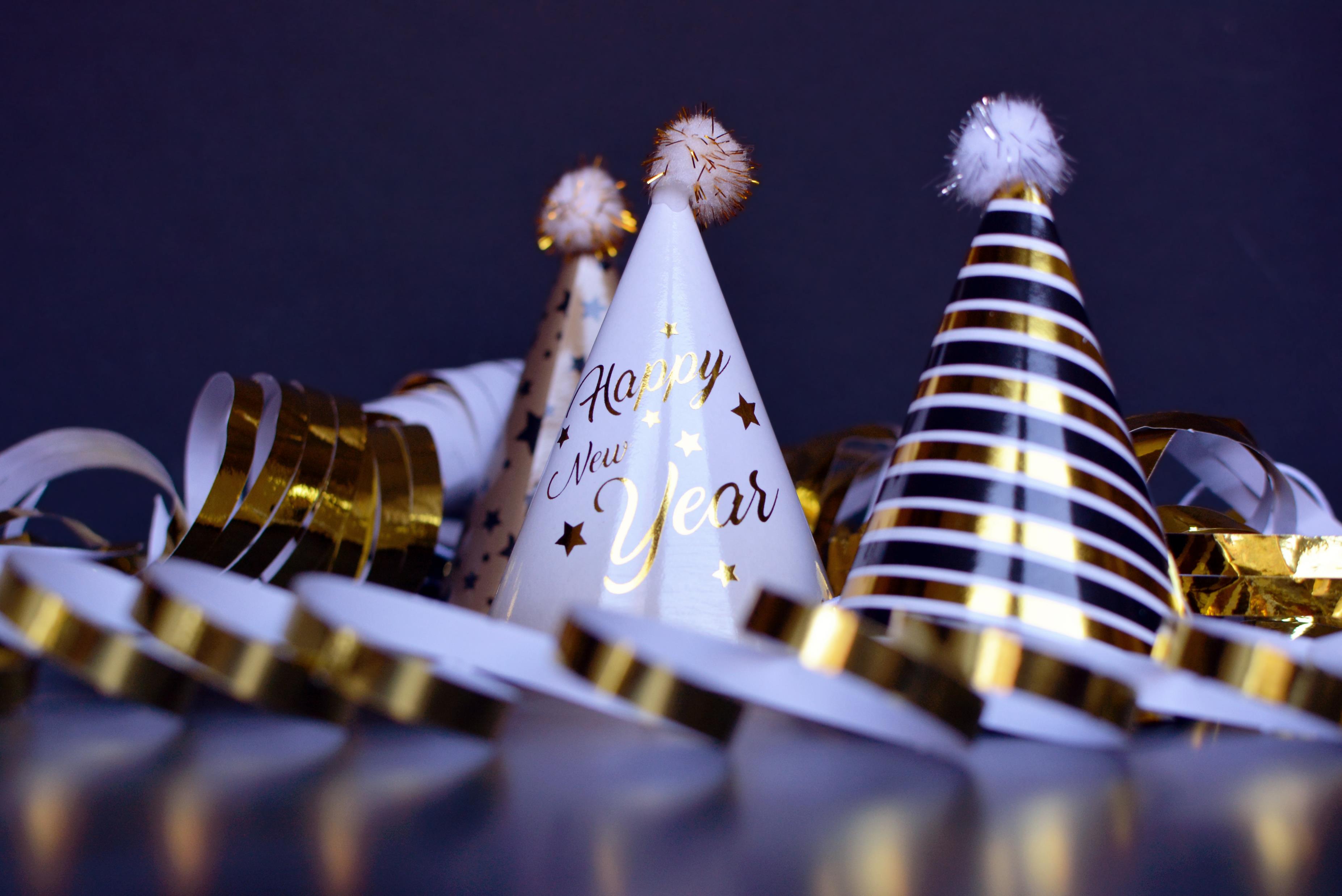 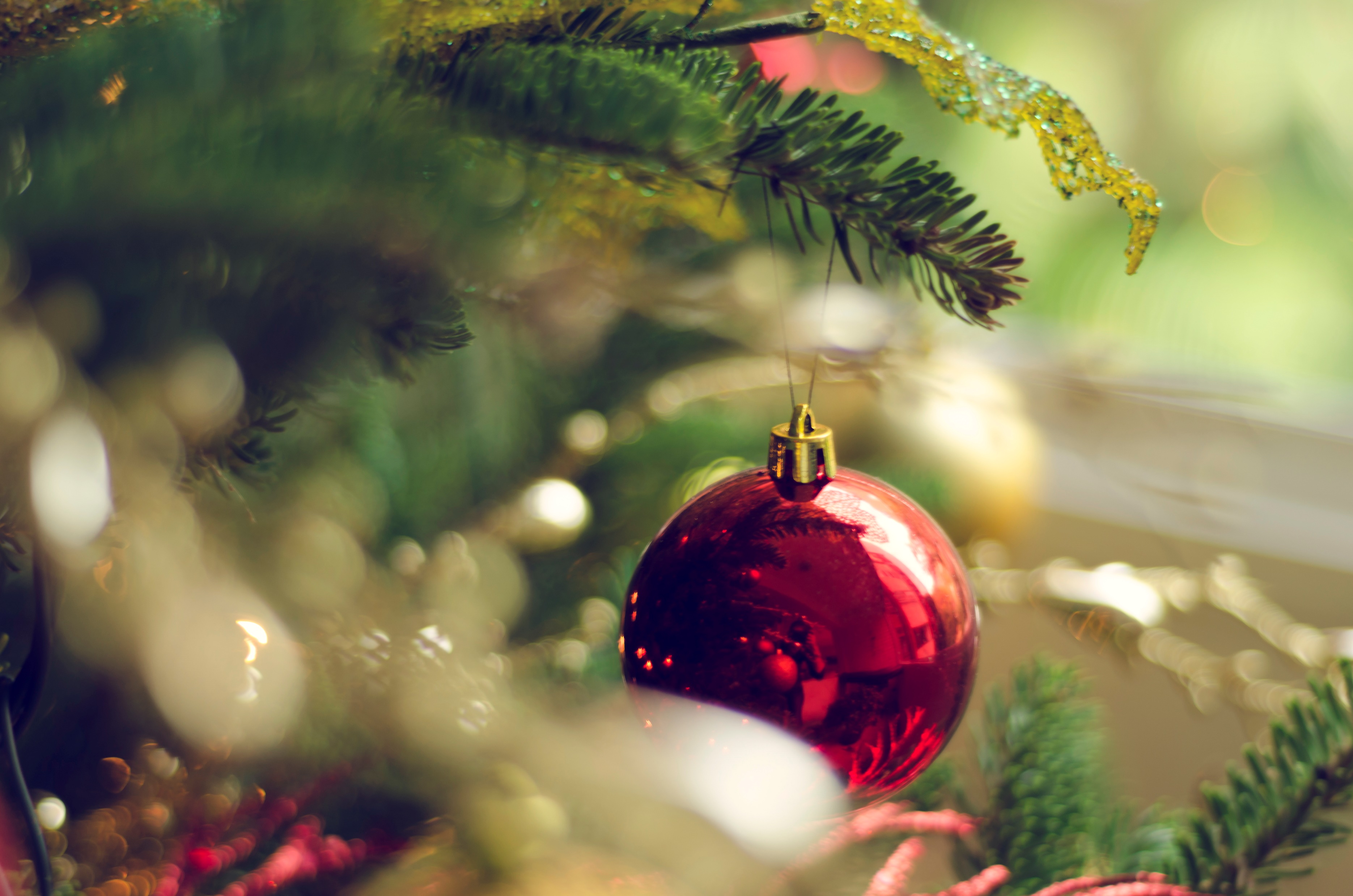 Joyeux noël et bonne année!
Merry Christmas and Happy New Year!
¡Feliz Navidad y Feliz Año Nuevo!
Feliz Natal e Feliz Ano Novo!